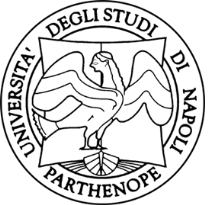 Corso di Studio in Scienze dell’Amministrazione, dell’Organizzazione e Consulenza del lavoroContabilità del lavoroModulo SECS-P/07 – 6 CFU
La riclassificazione e l’analisi per margini e indici del Conto Economico
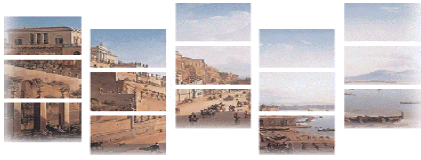 Sabrina Pisano
sabrina.pisano@uniparthenope.it
Dipartimento di Giurisprudenza – Università degli Studi di Napoli "Parthenope"
Contabilità del lavoro
Modulo SECS-P/07 – 6 CFU
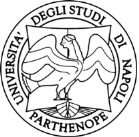 Argomenti
La riclassificazione del Conto Economico
L’analisi per margini e indici del Conto Economico
Dipartimento di Giurisprudenza – Università degli Studi di Napoli "Parthenope"
Contabilità del lavoro
Modulo SECS-P/07 – 6 CFU
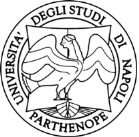 Riclassificazione del Conto Economico
Dipartimento di Giurisprudenza – Università degli Studi di Napoli "Parthenope"
Contabilità del lavoro
Modulo SECS-P/07 – 6 CFU
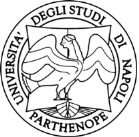 Lo schema di conto economico secondo il Codice Civile
Gestione 
Caratteristica
+ accessoria
A) Valore della produzione
B) Costi della produzione
Differenza A - B
Gestione ordinaria
Gestione 
finanziaria
C) ± proventi e oneri finanziari
D) ± rettifiche di valore di att. e pass. fin.
E) Risultato ante imposte
Gestione 
fiscale
20) Imposte sul reddito
Utile/perdita dell’esercizio
Dipartimento di Giurisprudenza – Università degli Studi di Napoli "Parthenope"
[Speaker Notes: Il conto dei profitti e delle perdite di cui all'art. 2425-bis del c.c., nella versione precedente al D. Lgs. n. 127, non era atteggiato in questo senso. In estrema sintesi il conto anzidetto era così caratterizzato:1) quanto alla STRUTTURA, era tenuto a COSTI, RICAVI e RIMANENZE;2) quanto alla FORMA, era impostato a SEZIONI DIVISE. Esso forniva una panoramica completa dei valori relativi all'esercizio, però presentava alcuni LIMITI che ne diminuivano la capacità segnaletica. In primo luogo, la struttura a costi, ricavi e rimanenze, più che classificare i valori, si limitava ad elencarli, sommando tra loro grandezze “eterogenee”. Inoltre, la forma a sezioni divise impediva la segnalazione dei risultati intermedi nell'ambito del processo di formazione del reddito di esercizio. Orbene, il primo limite è stato superato sostituendo la vecchia struttura con una nuova, a COSTI e RICAVI (in quanto non vengono evidenziate le rimanenze iniziali e finali che confluiranno in una delle due classi. Il nostro legislatore ha optato per una struttura a costi e ricavi della produzione). Il secondo limite è stato superato sostituendo la vecchia forma con una nuova, la forma SCALARE.  Con essa si evidenziano alcuni risultati intermedi, cioè i vari risultati parziali corrispondenti alle singole aree in cui la gestione viene convenzionalmente divisa. Si possono così “percepire” meglio le componenti che hanno contribuito alla formazione del reddito. Per quanto riguarda la struttura (cioè il criterio con il quale vengono aggregate le varie classi di valori) è a COSTI e RICAVI, della produzione OTTENUTA, detta anche a COSTI e RICAVI INTEGRALI perché riguarda tutto il complesso della produzione, sia venduta che non. Il legislatore ha dato così la preferenza a modello continentale/tedesco “product oriented” piuttosto che a quello “anglosassone”, market oriented (in questo caso avremmo avuto un conto economico a COSTI e RICAVI della produzione VENDUTA). Per quanto riguarda il contenuto, abbiamo inizialmente un'area OPERATIVA e un risultato che ci deriva da tale area ("A" - "B"); abbiamo poi l'area FINANZIARIA (formata da due classi, la "C" e la "D") e quindi l'area STRAORDINARIA. Quest'ultima comprende tutti i valori che non appartengono all'area operativa o all'area finanziaria, bensì ad una gestione parallela a quella caratteristica. Chiarisce infatti la relazione all'art. 7 del decreto 127 che "l'aggettivo straordinario, riferito a proventi ed oneri, non allude all'eccezionalità (...) dell'evento (....) bensì all'estraneità, della fonte del provento o dell'onere, alla attività ordinaria". A questa prima parte del conto economico, se ne aggiungeva un'altra, denominata appendice fiscale, nella quale venivano iscritti i componenti negativi di reddito privi di fondamento civilistico ma che devono essere imputati al conto economico per poter essere dedotti fiscalmente (atteso il disposto del 4° comma dell'art. 75 del T.U.II.RR- cosiddetto principio di imputazione). In questo modo il legislatore intendeva evitare l'inquinamento dei valori del conto economico e quindi evidenziare un reddito significativo dal punto di vista economico-aziendale (quello dato dalla voce 23). Come vedremo meglio adesso, questa appendice fiscale è stata eliminata con l'entrata in vigore della legge 8 agosto 1994, n° 503, con una operazione di “appendicite”, visto la confusione indotta negli operatori.]
Contabilità del lavoro
Modulo SECS-P/07 – 6 CFU
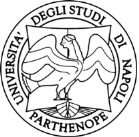 Il conto economico secondo il Codice Civile
È disciplinato agli artt. 2425 e 2425 bis c.c. 
La direttiva europea prevedeva quattro schemi ottenuti incrociando:
2 forme (scalare o a sezioni contrapposte)
2 criteri di classificazione dei costi (per natura o per destinazione)
Il nostro legislatore ha scelto:
Forma scalare
Criterio di classificazione dei costi per natura
Dipartimento di Giurisprudenza – Università degli Studi di Napoli "Parthenope"
Contabilità del lavoro
Modulo SECS-P/07 – 6 CFU
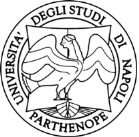 I criteri di classificazione dei costi
Per natura:
I costi si suddividono in base alla causa economica (natura) del fattore che li ha originati
Es.: personale, ammortamenti, materiali, ecc.

Per destinazione (o per funzione o per centro di responsabilità):
I costi si suddividono in base alla funzione (centro di responsabilità) cui sono destinati
Es. : industriali, commerciali, R&S, amministrativi, ecc.
All’interno di queste classi la distinzione per natura è però conservata
Dipartimento di Giurisprudenza – Università degli Studi di Napoli "Parthenope"
Contabilità del lavoro
Modulo SECS-P/07 – 6 CFU
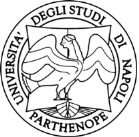 La struttura del conto economico
MACROCLASSI
B. COSTI DELLA PRODUZIONE
voci
1. per il personale
sottovoci
Salari e stipendi
Oneri sociali
Trattamento di fine rapporto
Trattamento di quiescenza
Altri costi
Dipartimento di Giurisprudenza – Università degli Studi di Napoli "Parthenope"
Contabilità del lavoro
Modulo SECS-P/07 – 6 CFU
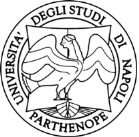 La riclassificazione del CE
Per le analisi di bilancio si utilizza una delle seguenti configurazioni di conto economico:

A ricavi e costo del venduto (costi classificati per natura)
A valore della produzione e valore aggiunto
A ricavi e costo del venduto (costi classificati per destinazione)
A margine di contribuzione
Dipartimento di Giurisprudenza – Università degli Studi di Napoli "Parthenope"
[Speaker Notes: Secondo il codice civile il conto economico è classificato a ricavi e costi della produzione.]
Contabilità del lavoro
Modulo SECS-P/07 – 6 CFU
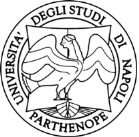 Il CE riclassificato a ricavi e costo del venduto: struttura
Dipartimento di Giurisprudenza – Università degli Studi di Napoli "Parthenope"
Contabilità del lavoro
Modulo SECS-P/07 – 6 CFU
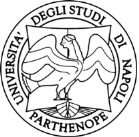 La composizione del costo del venduto
Dipartimento di Giurisprudenza – Università degli Studi di Napoli "Parthenope"
Contabilità del lavoro
Modulo SECS-P/07 – 6 CFU
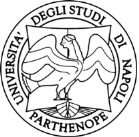 Dal CE civilistico a quello a ricavi e costo del venduto
Dipartimento di Giurisprudenza – Università degli Studi di Napoli "Parthenope"
Contabilità del lavoro
Modulo SECS-P/07 – 6 CFU
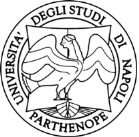 Dal CE civilistico a quello a ricavi e costo del venduto (II)
Dipartimento di Giurisprudenza – Università degli Studi di Napoli "Parthenope"
Contabilità del lavoro
Modulo SECS-P/07 – 6 CFU
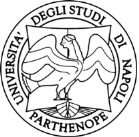 Dal CE civilistico a quello a ricavi e costo del venduto (III)
Dipartimento di Giurisprudenza – Università degli Studi di Napoli "Parthenope"
Contabilità del lavoro
Modulo SECS-P/07 – 6 CFU
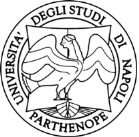 Dal CE civilistico a quello a ricavi e costo del venduto (IV)
Dipartimento di Giurisprudenza – Università degli Studi di Napoli "Parthenope"
Contabilità del lavoro
Modulo SECS-P/07 – 6 CFU
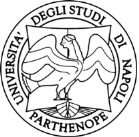 Il CE riclassificato a valore della produzione e valore aggiunto
L’elaborazione di tale conto evidenzia la creazione di ricchezza da parte dell’azienda (valore aggiunto) e consente di collegare gli aspetti economici con quelli finanziari del conto economico

Il Margine Operativo Lordo è il risultato economico operativo espresso in termini finanziari. Si può pertanto definire come la variazione di capitale circolante netto prodotta dalla gestione caratteristica
Dipartimento di Giurisprudenza – Università degli Studi di Napoli "Parthenope"
Contabilità del lavoro
Modulo SECS-P/07 – 6 CFU
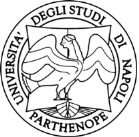 CE a valore della produzione e valore aggiunto - Struttura
Dipartimento di Giurisprudenza – Università degli Studi di Napoli "Parthenope"
Contabilità del lavoro
Modulo SECS-P/07 – 6 CFU
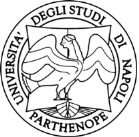 Dal CE civilistico a quello a valore della produzione e valore aggiunto
Dipartimento di Giurisprudenza – Università degli Studi di Napoli "Parthenope"
Contabilità del lavoro
Modulo SECS-P/07 – 6 CFU
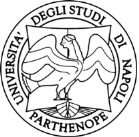 Dal CE civilistico a quello a valore della produzione e valore aggiunto (II)
Dipartimento di Giurisprudenza – Università degli Studi di Napoli "Parthenope"
Contabilità del lavoro
Modulo SECS-P/07 – 6 CFU
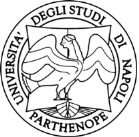 Dal CE civilistico a quello a valore della produzione e valore aggiunto (III)
Dipartimento di Giurisprudenza – Università degli Studi di Napoli "Parthenope"
Contabilità del lavoro
Modulo SECS-P/07 – 6 CFU
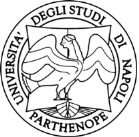 Dal CE civilistico a quello a valore della produzione e valore aggiunto (IV)
Dipartimento di Giurisprudenza – Università degli Studi di Napoli "Parthenope"
Contabilità del lavoro
Modulo SECS-P/07 – 6 CFU
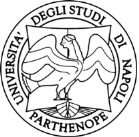 CE a ricavi e costo del venduto (costi classificati per destinazione) – la composizione del costo del venduto
Dipartimento di Giurisprudenza – Università degli Studi di Napoli "Parthenope"
Contabilità del lavoro
Modulo SECS-P/07 – 6 CFU
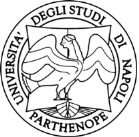 CE a margine di contribuzione
Dipartimento di Giurisprudenza – Università degli Studi di Napoli "Parthenope"
Contabilità del lavoro
Modulo SECS-P/07 – 6 CFU
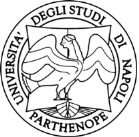 Analisi per indici del conto economico
Dipartimento di Giurisprudenza – Università degli Studi di Napoli "Parthenope"
Contabilità del lavoro
Modulo SECS-P/07 – 6 CFU
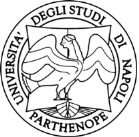 Analisi della redditività
L’analisi della redditività avviene attraverso le seguenti fasi:

Determinazione della redditività operativa
Calcolo del differenziale tra rendimento e costo delle risorse finanziarie
Determinazione della redditività netta dei mezzi propri
Calcolo del tasso di autofinanziamento
Dipartimento di Giurisprudenza – Università degli Studi di Napoli "Parthenope"
Contabilità del lavoro
Modulo SECS-P/07 – 6 CFU
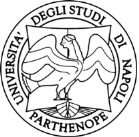 Determinazione della redditività operativa
ROI (Return on Investment):
	 Reddito Operativo 			
       Capitale Investito		  			
Problemi:
Selezione del reddito operativo
Scelta del capitale investito
Individuazione del tempo di riferimento per il capitale investito
Dipartimento di Giurisprudenza – Università degli Studi di Napoli "Parthenope"
Contabilità del lavoro
Modulo SECS-P/07 – 6 CFU
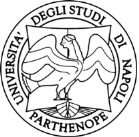 Scomposizione del ROI
ROS (Return on Sales):
  Reddito Operativo 			
        Vendite		  			


Rotazione del capitale investito:
      Vendite	           
Capitale Investito
Dipartimento di Giurisprudenza – Università degli Studi di Napoli "Parthenope"
Contabilità del lavoro
Modulo SECS-P/07 – 6 CFU
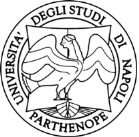 Differenziale tra rendimento e costo delle risorse finanziarie
Costo medio complessivo dell’indebitamento:
Oneri Finanziari
 Mezzi di Terzi

Costo medio dell’indebitamento finanziario:
             Oneri Finanziari                   .
Mezzi di Terzi esplicitamente onerosi
             Confronto con
ROI finanziario:
       Reddito Operativo Aziendale               . 
Capitale Investito a remunerazione esplicita
Dipartimento di Giurisprudenza – Università degli Studi di Napoli "Parthenope"
Contabilità del lavoro
Modulo SECS-P/07 – 6 CFU
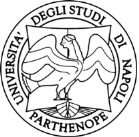 Determinazione della redditività netta dei mezzi propri
ROE (Return on Equity):
Reddito Netto
 Mezzi Propri

RN/MP = RO/CI* + (RO/CI* – OF/MT*) x MT*/MP x RN/RC

OF/MT* = Costo medio dell’indebitamento finanziario
MT*/MP = Rapporto di indebitamento finanziario
RN = Reddito netto
RC = Reddito di competenza
RN/RC = Incidenza dei componenti straordinari e delle imposte
Effetto di leva finanziaria
Dipartimento di Giurisprudenza – Università degli Studi di Napoli "Parthenope"
Contabilità del lavoro
Modulo SECS-P/07 – 6 CFU
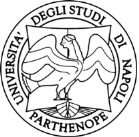 Calcolo del tasso di autofinanziamento
Tasso di autofinanziamento:
Reddito Netto – Dividendi
		Mezzi Propri


Scomposizione:
    ROE          X       Tasso di ritenzione degli utili

Reddito Netto                         Reddito Netto – Dividendi .
 Mezzi Propri                                  Reddito Netto
Dipartimento di Giurisprudenza – Università degli Studi di Napoli "Parthenope"